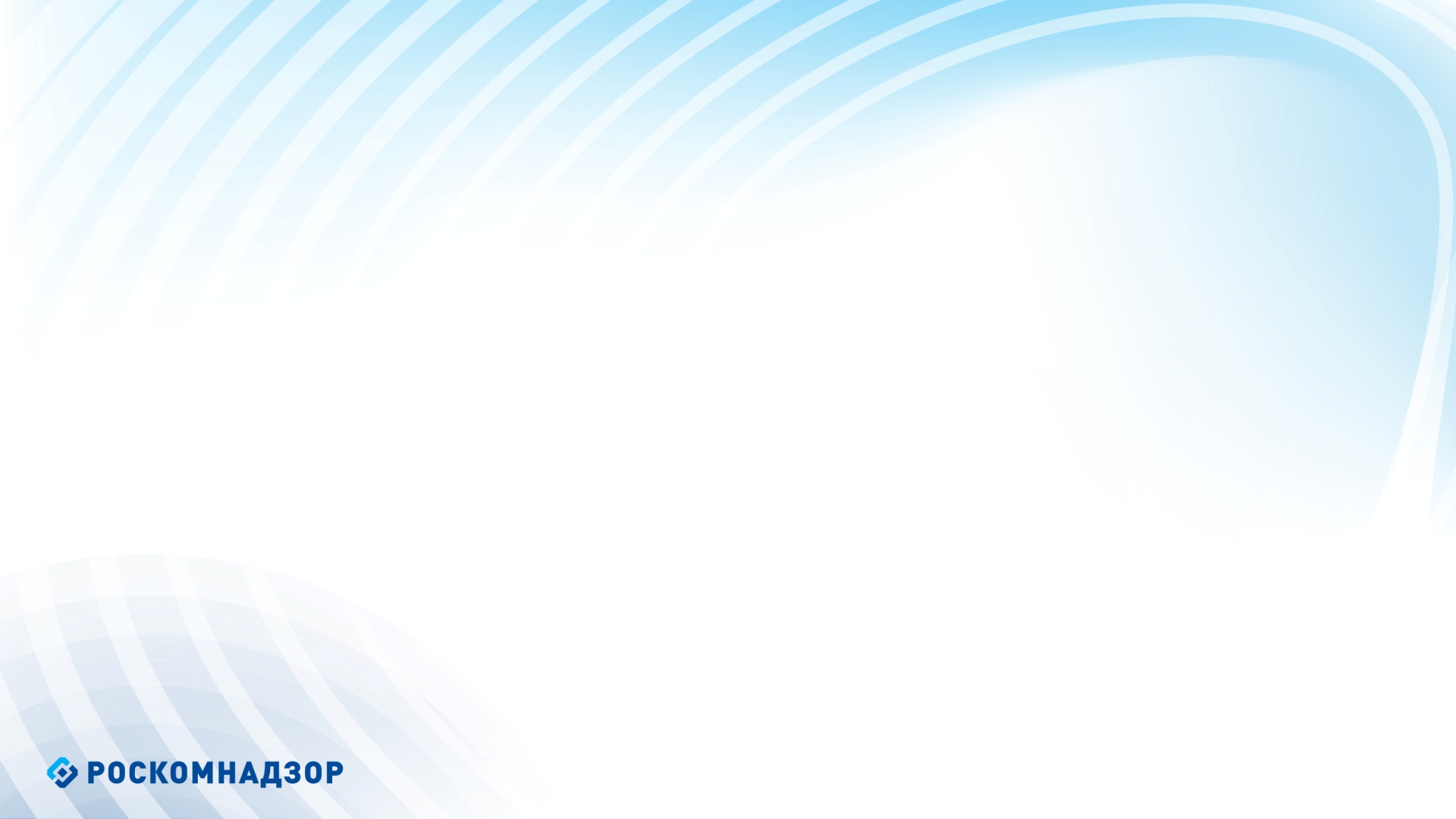 «Анализ типичных нарушений законодательства в сфере защиты детей от информации, причиняющей вред их здоровью и развитию»
Ведущий специалист-эксперт 
отдела ПДНМК Управления 
Роскомнадзора по Амурской области
О.А. Косцова
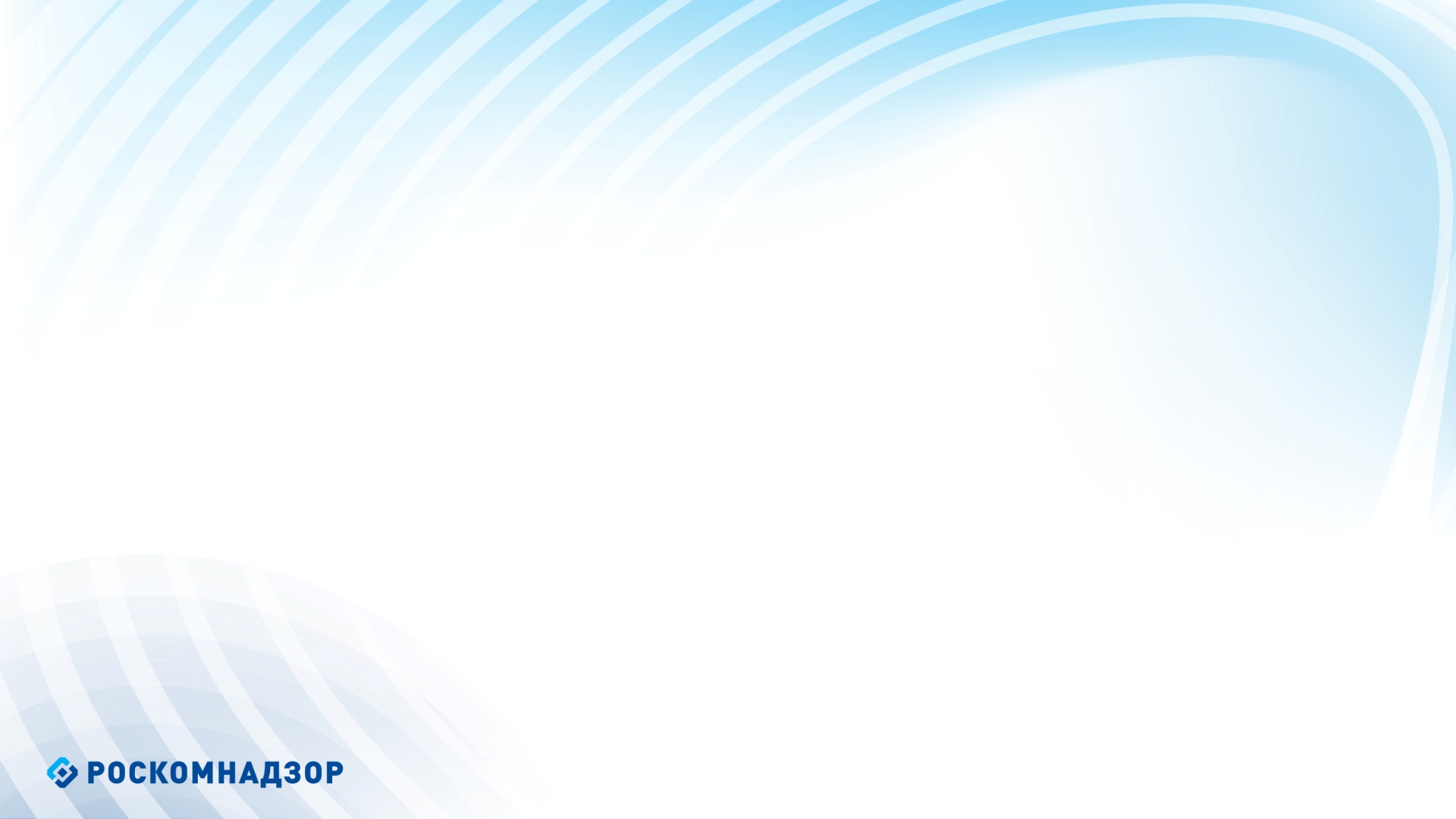 Федеральный закон от 29.12.2010 № 436-ФЗ 
«О защите детей от информации, 
причиняющей вред их здоровью 
и развитию» четко определяет
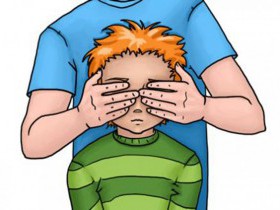 информационную продукцию, недопустимую для детской аудитории, и регламентирует порядок распространения продукции среди детей
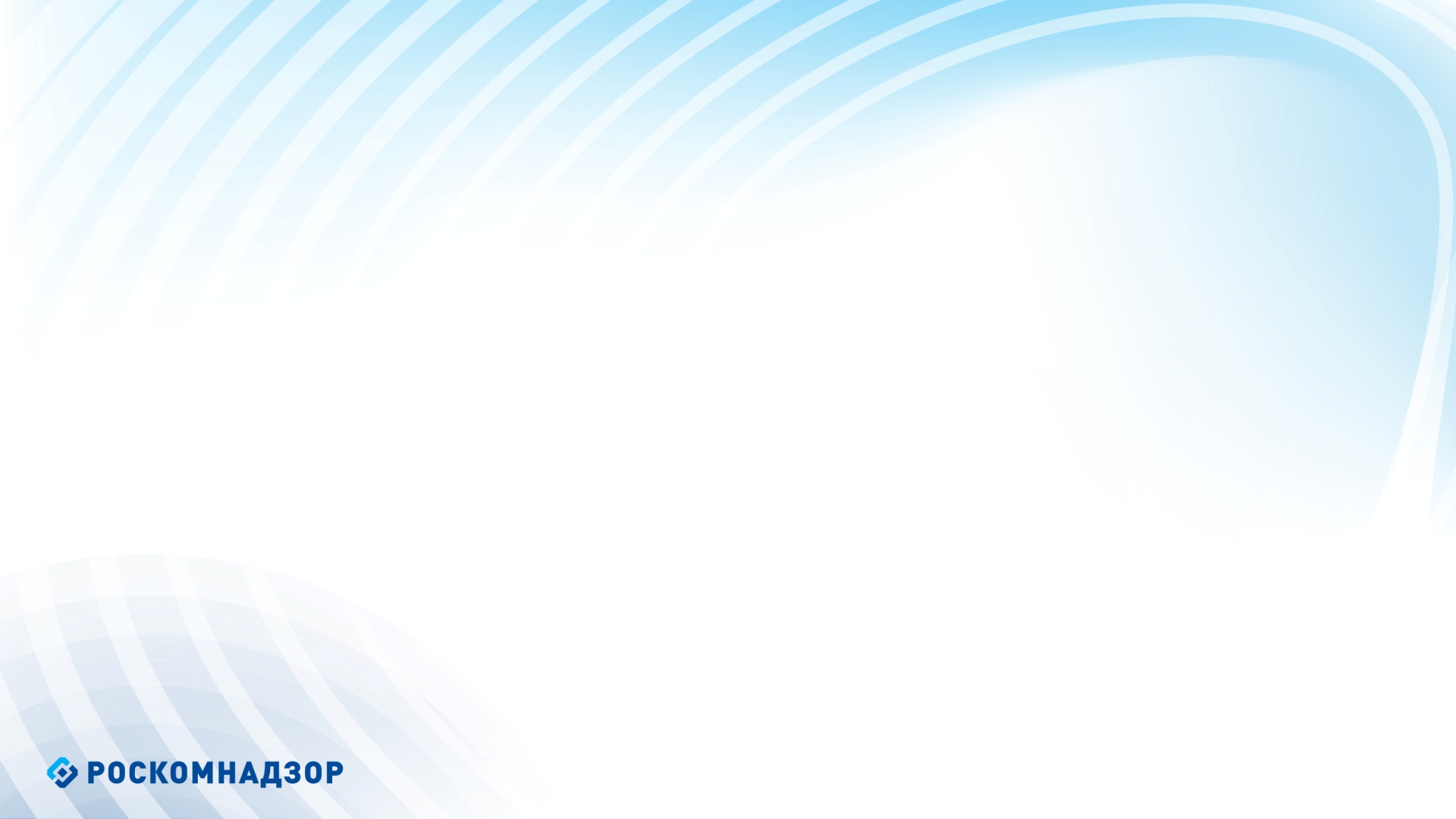 Основные понятия
Информация - сведения (сообщения, данные) независимо от формы их представления

Информационная продукция – предназначенная для оборота на территории Российской Федерации продукция средств массовой информации, а также информация, распространяемая посредством зрелищных мероприятий, посредством информационно-телекоммуникационных сетей, в том числе 
сети «Интернет»

Зрелищное мероприятие - демонстрация 
информационной продукции в месте,  доступном 
для детей, и в месте, где присутствует 
значительное число лиц, не принадлежащих к 
обычному кругу семьи, в том числе посредством 
проведения театрально-зрелищных, 
культурно-просветительных и зрелищно- 
развлекательных мероприятий
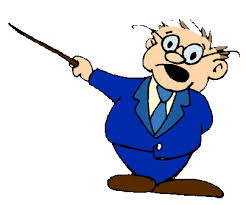 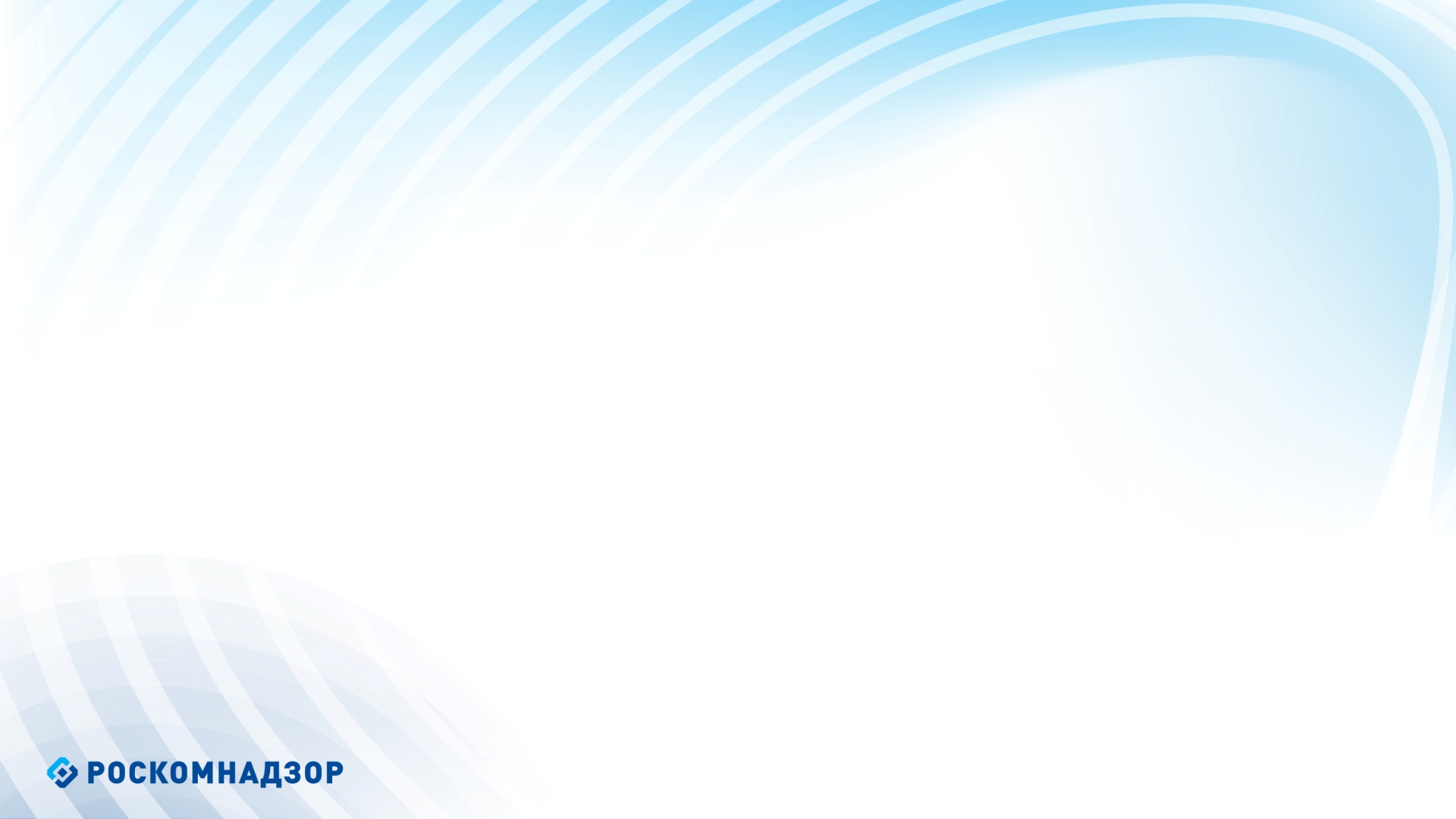 Категории информационной продукции
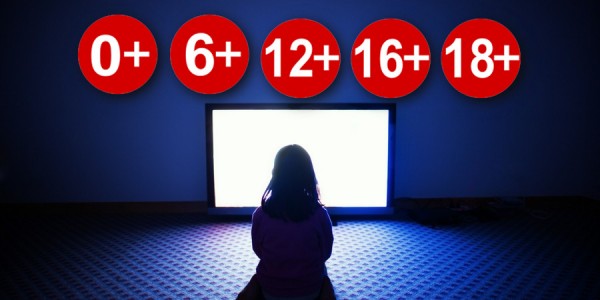 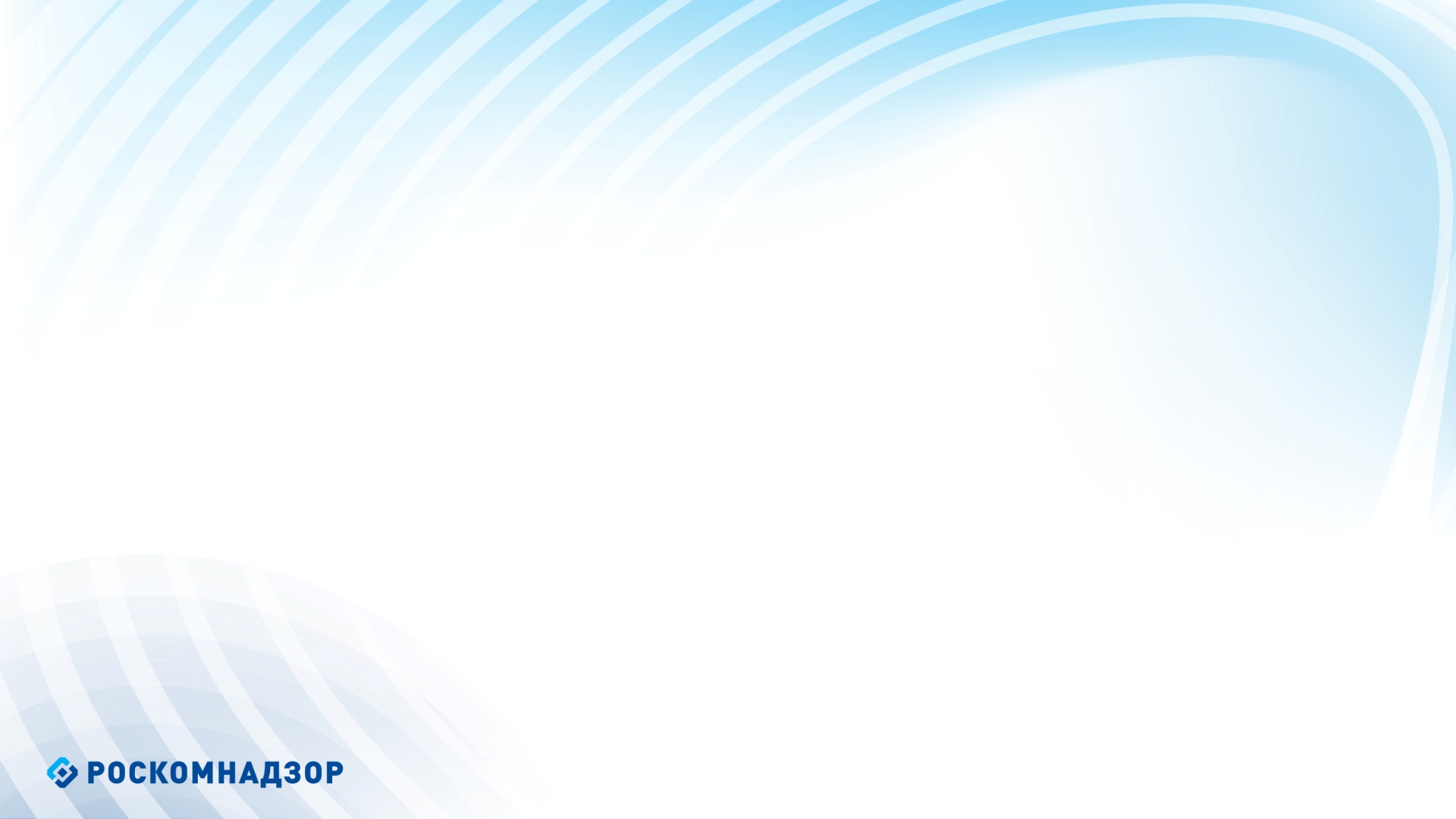 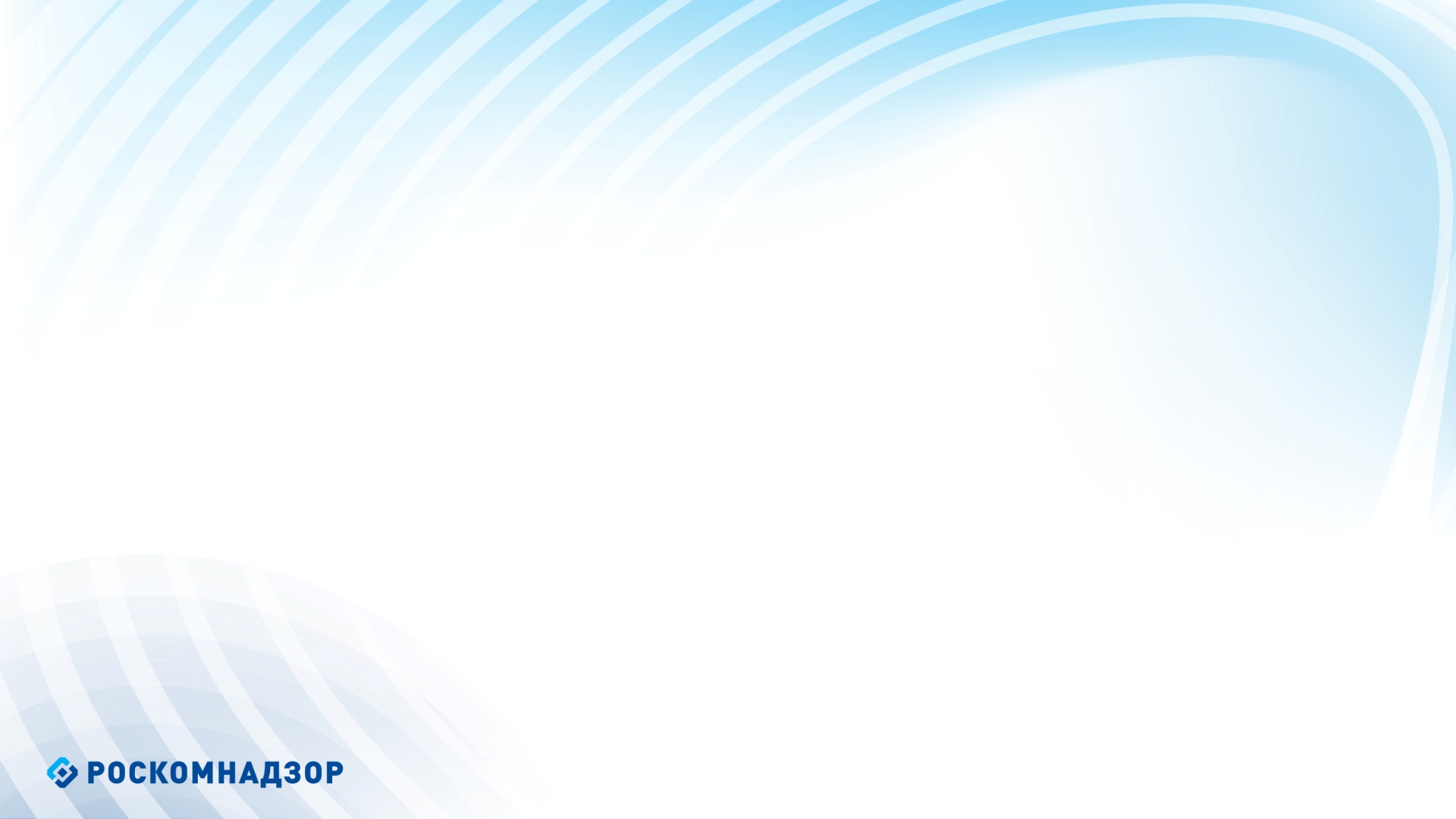 Соблюдение требований ФЗ от 29.12.2010 № 436-ФЗ сетевыми и печатными СМИ
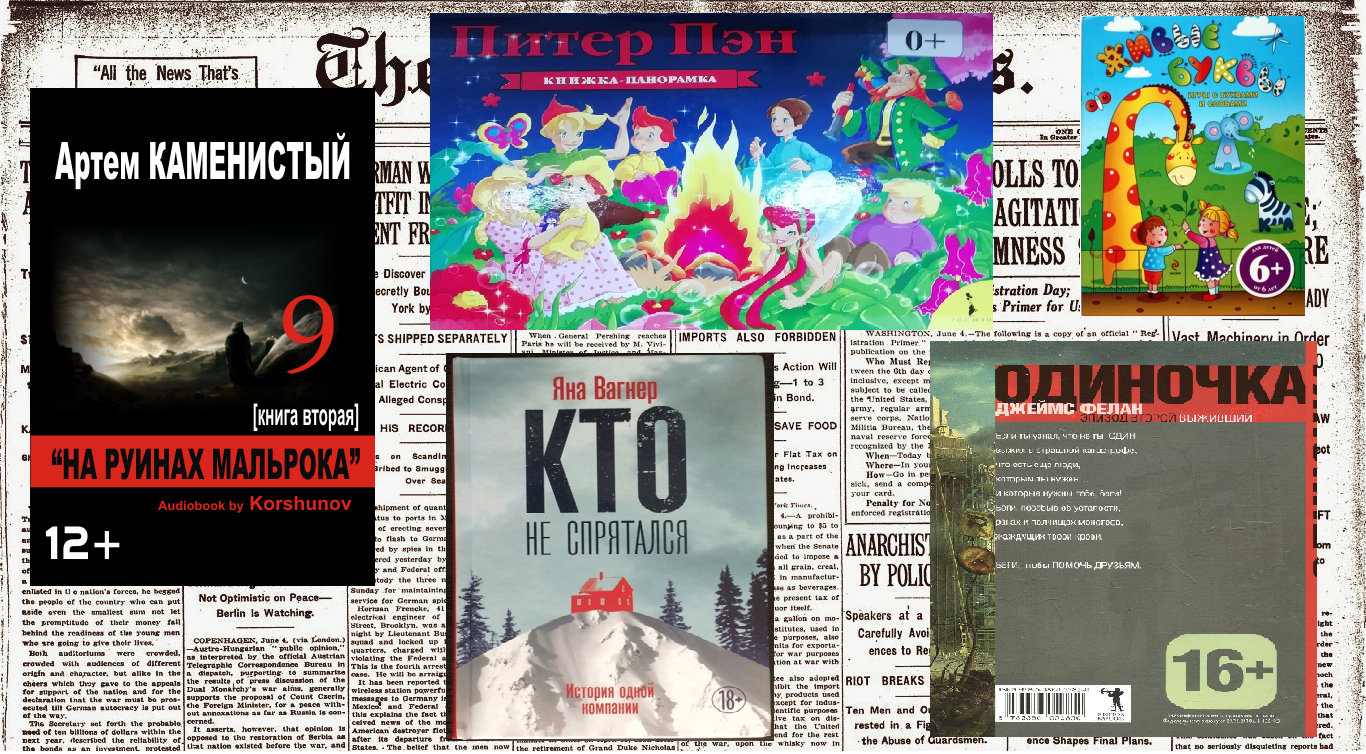 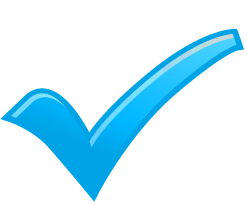 Соблюдение требований ФЗ от 29.12.2010 № 436-ФЗ сетевыми и печатными СМИ
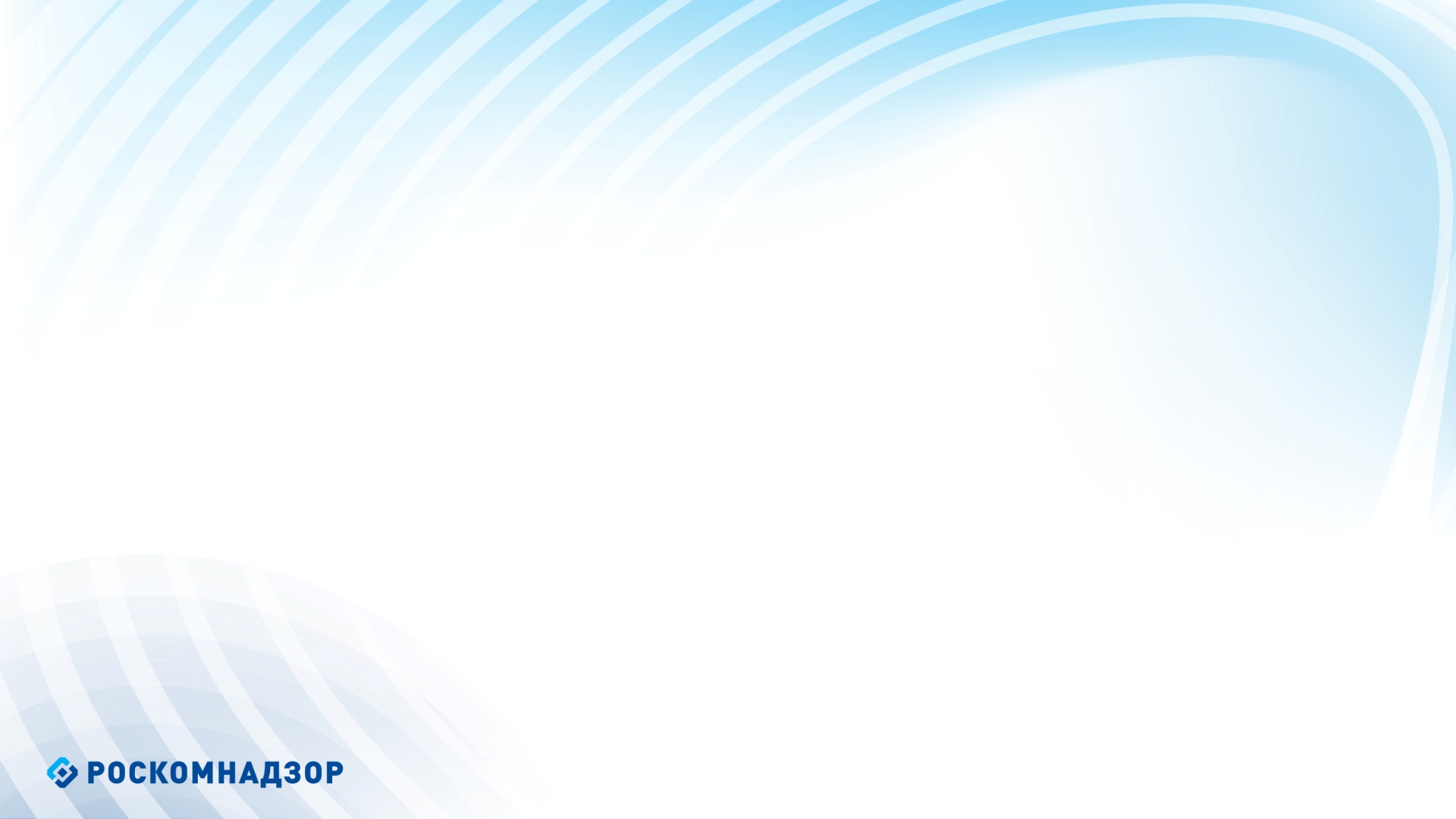 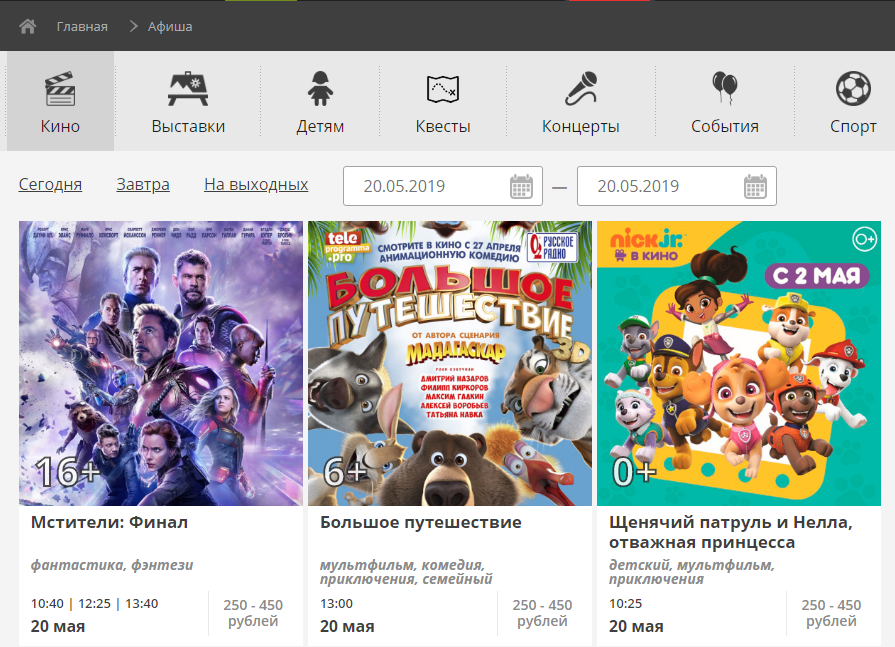 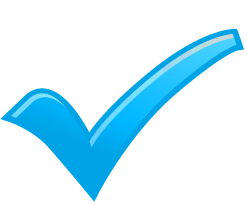 Соблюдение требований ФЗ от 29.12.2010 № 436-ФЗ сетевыми и печатными СМИ
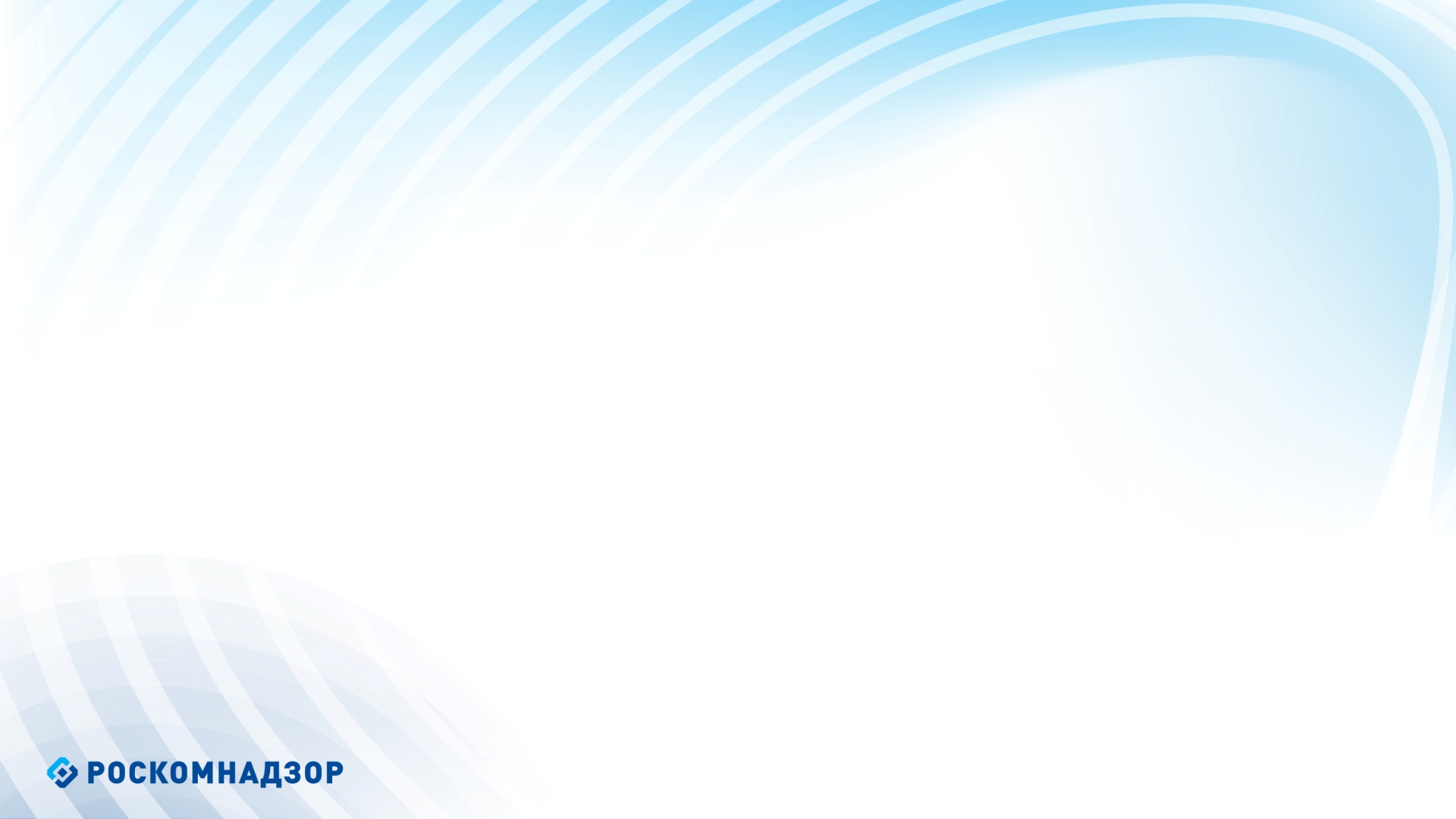 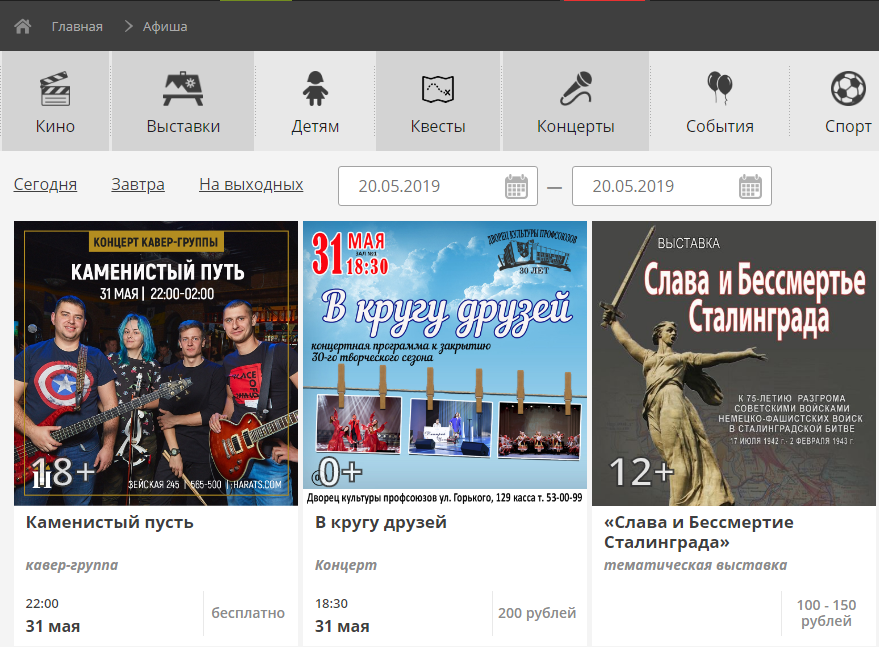 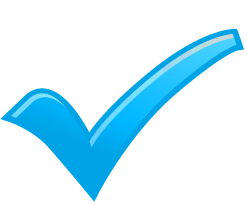 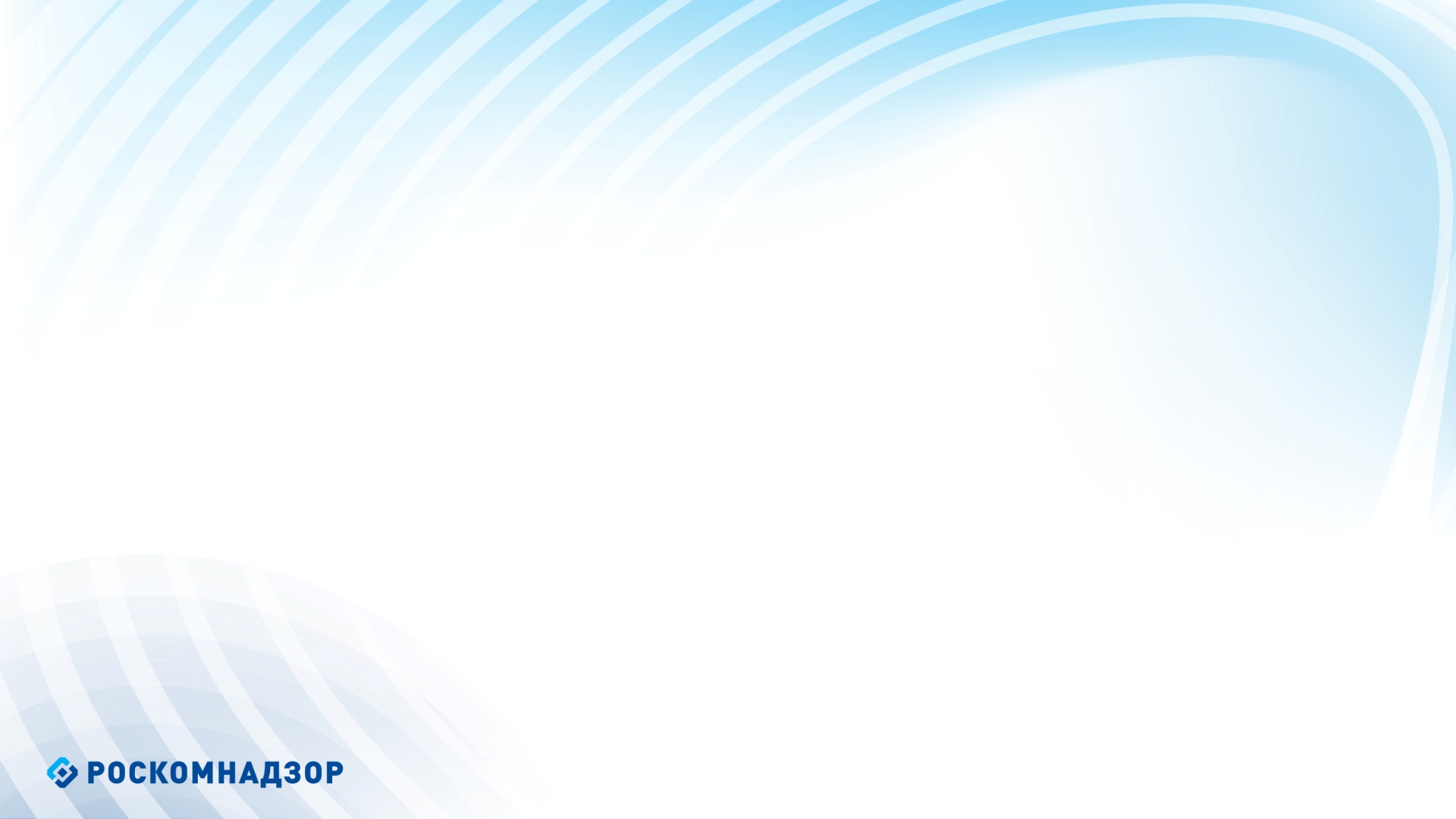 Соблюдение требований ФЗ от 29.12.2010 № 436-ФЗ 
в сетевых и печатных СМИ
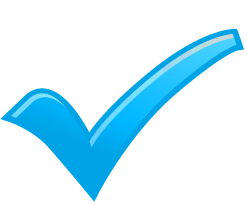 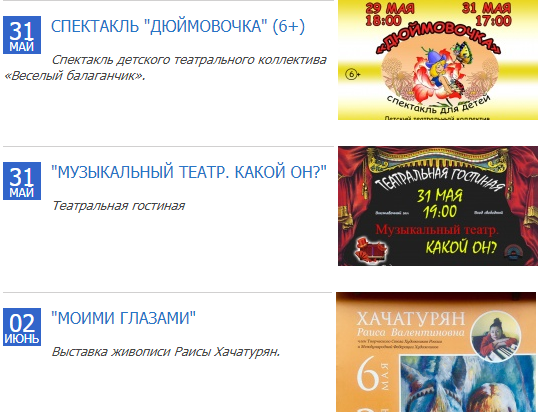 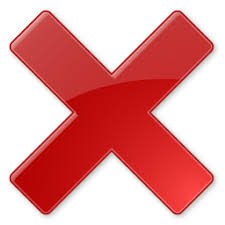 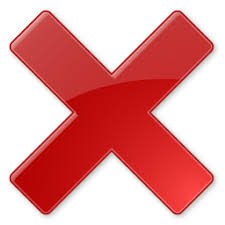 Соблюдение требований ФЗ от 29.12.2010 № 436-ФЗ 
сетевыми и печатными СМИ
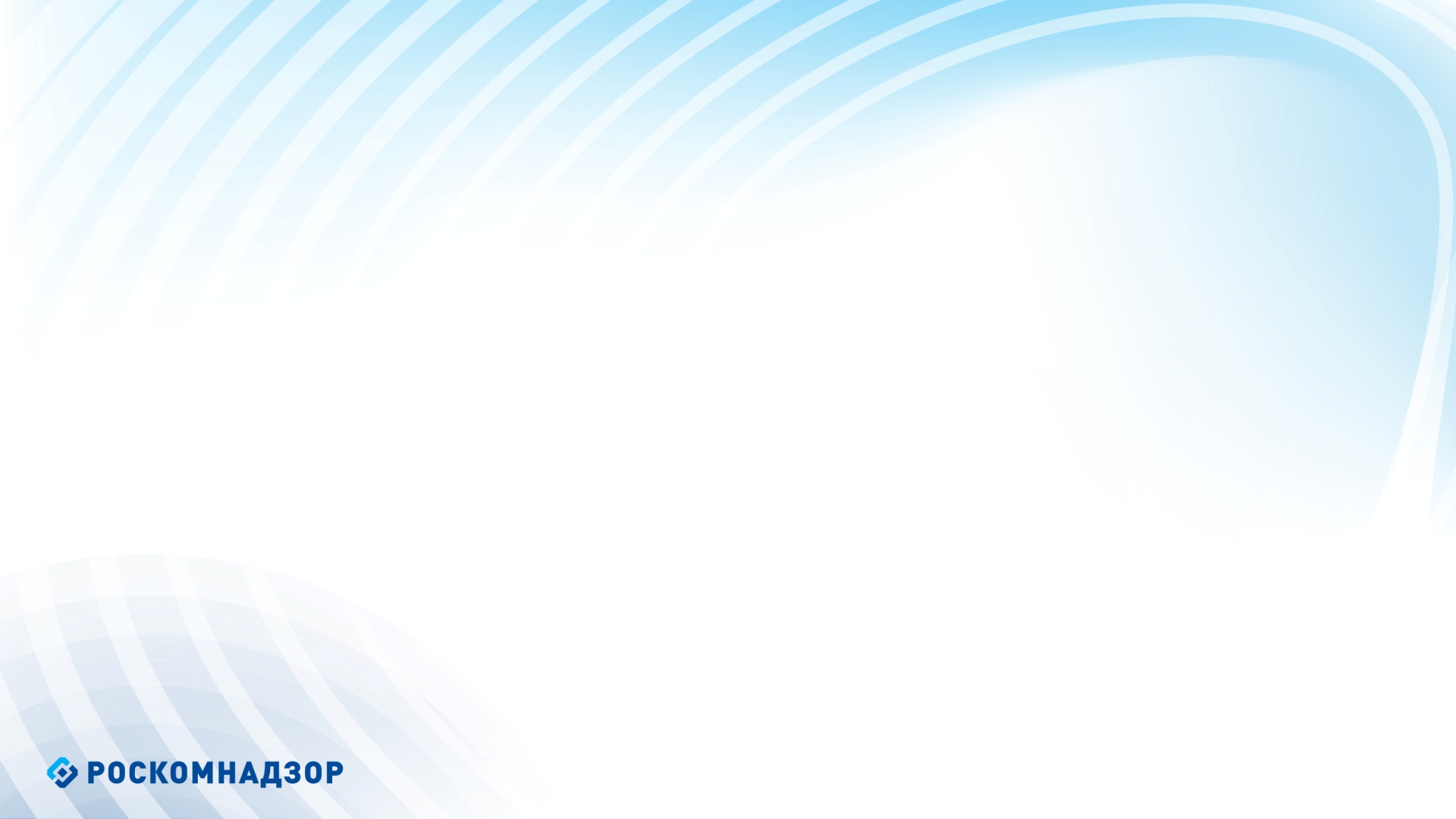 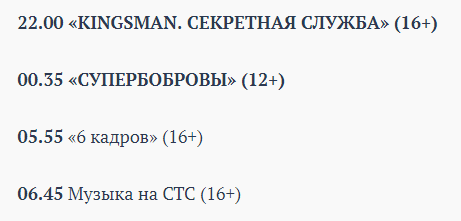 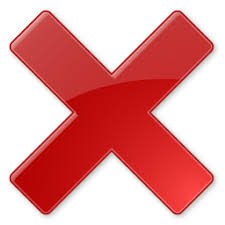 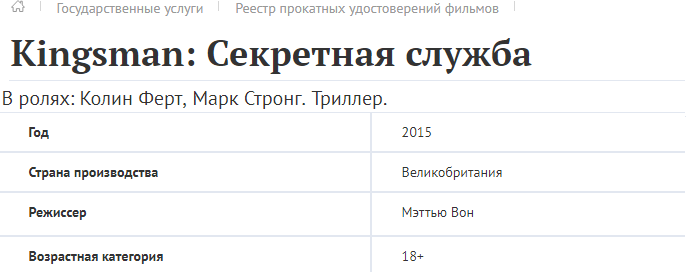 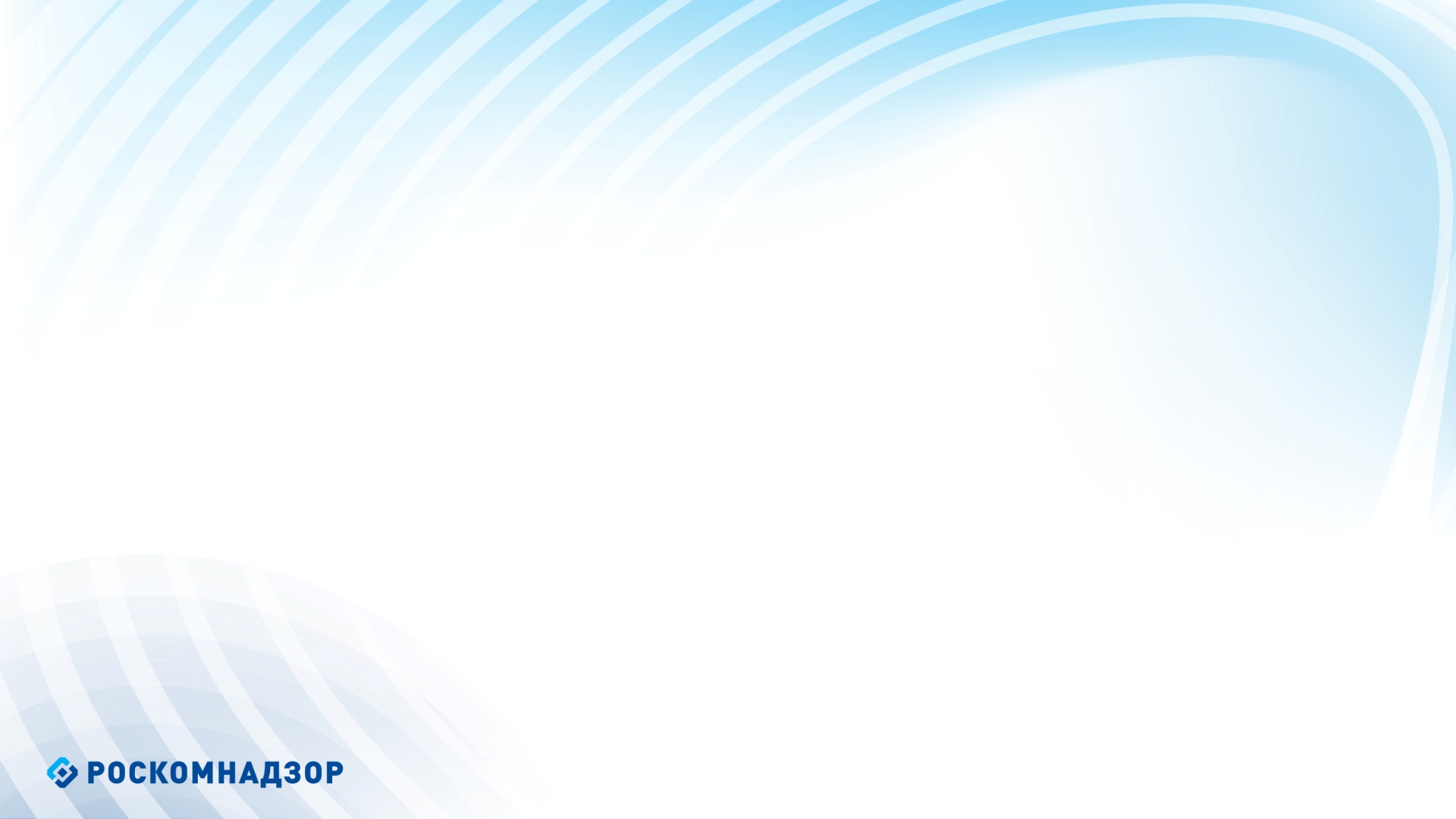 Соблюдение требований ФЗ от 29.12.2010 № 436-ФЗ 
сетевыми и печатными СМИ
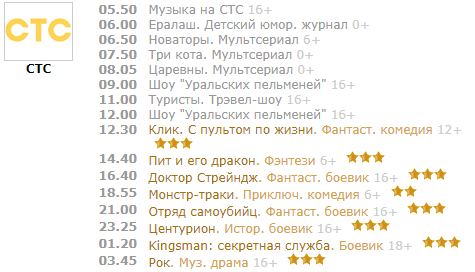 18+
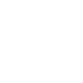 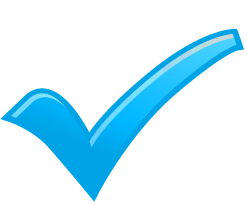 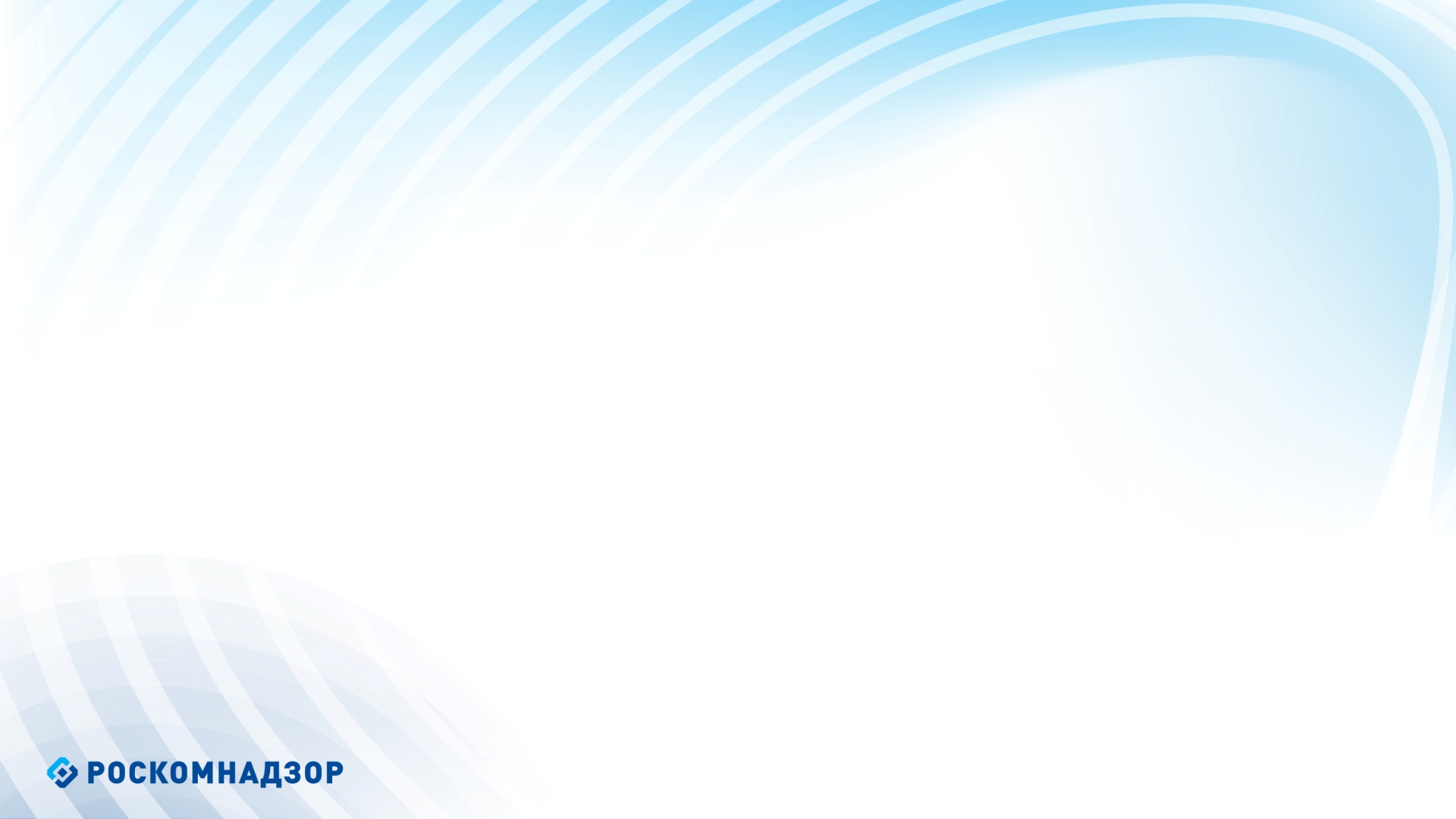 Соблюдение требований ФЗ от 29.12.2010 № 436-ФЗ 
в телеканалах
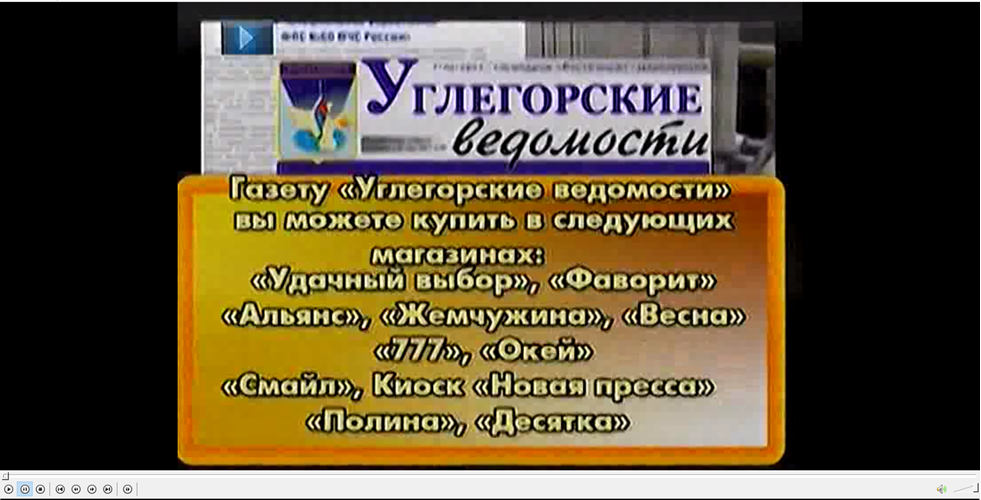 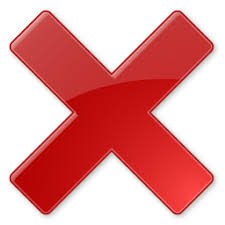 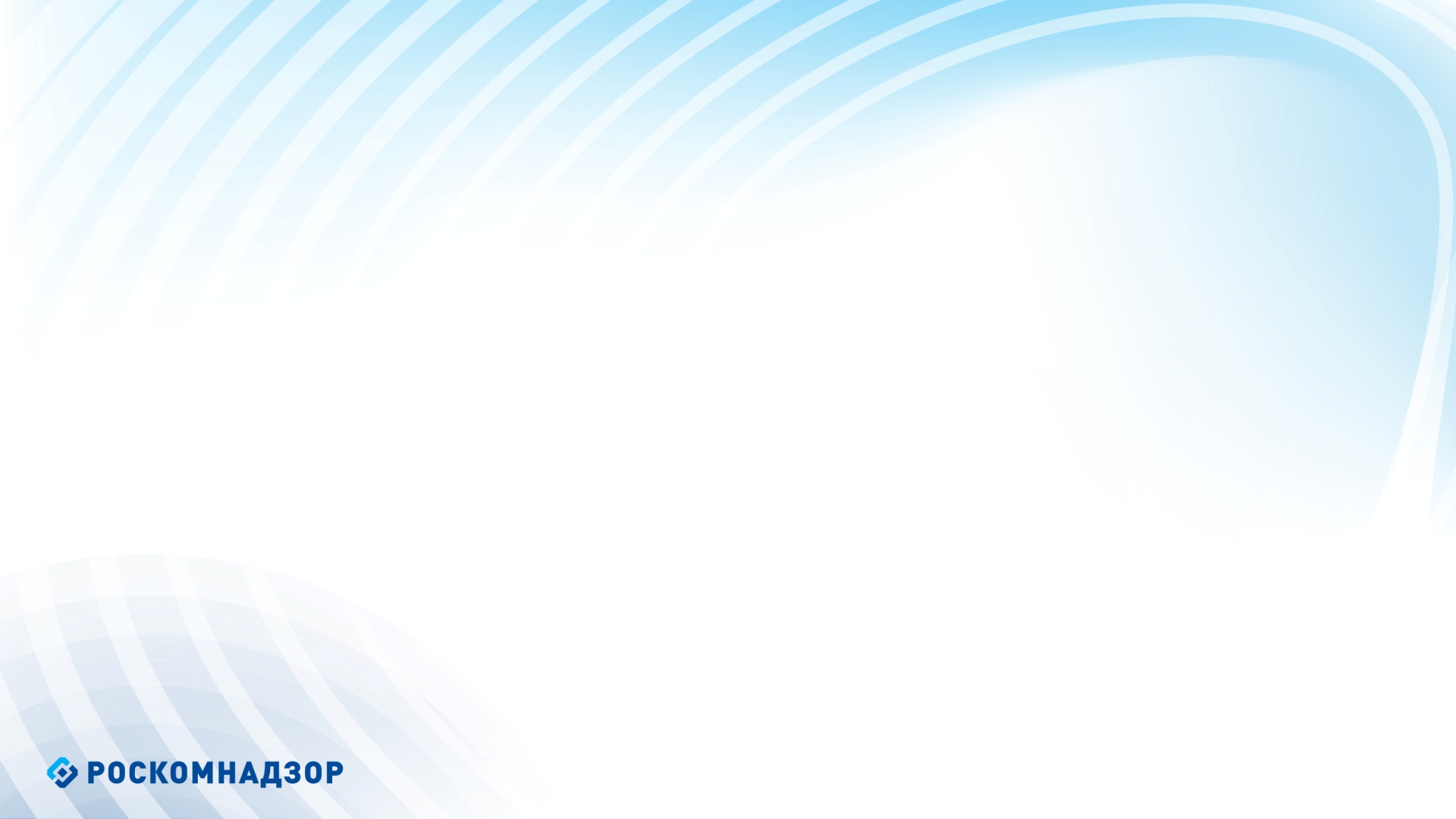 Соблюдение требований ФЗ от 29.12.2010 № 436-ФЗ 
в телеканалах
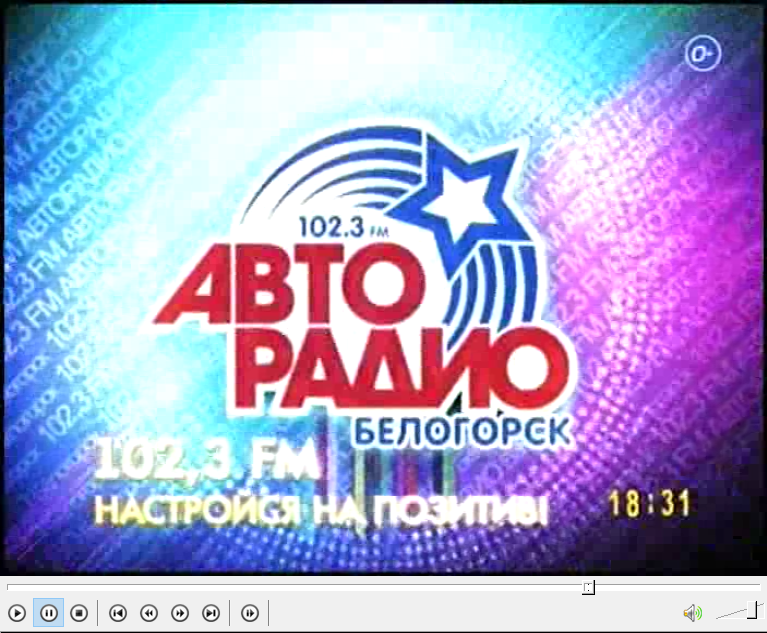 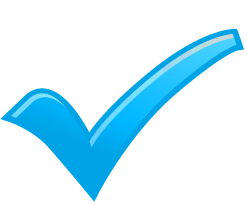 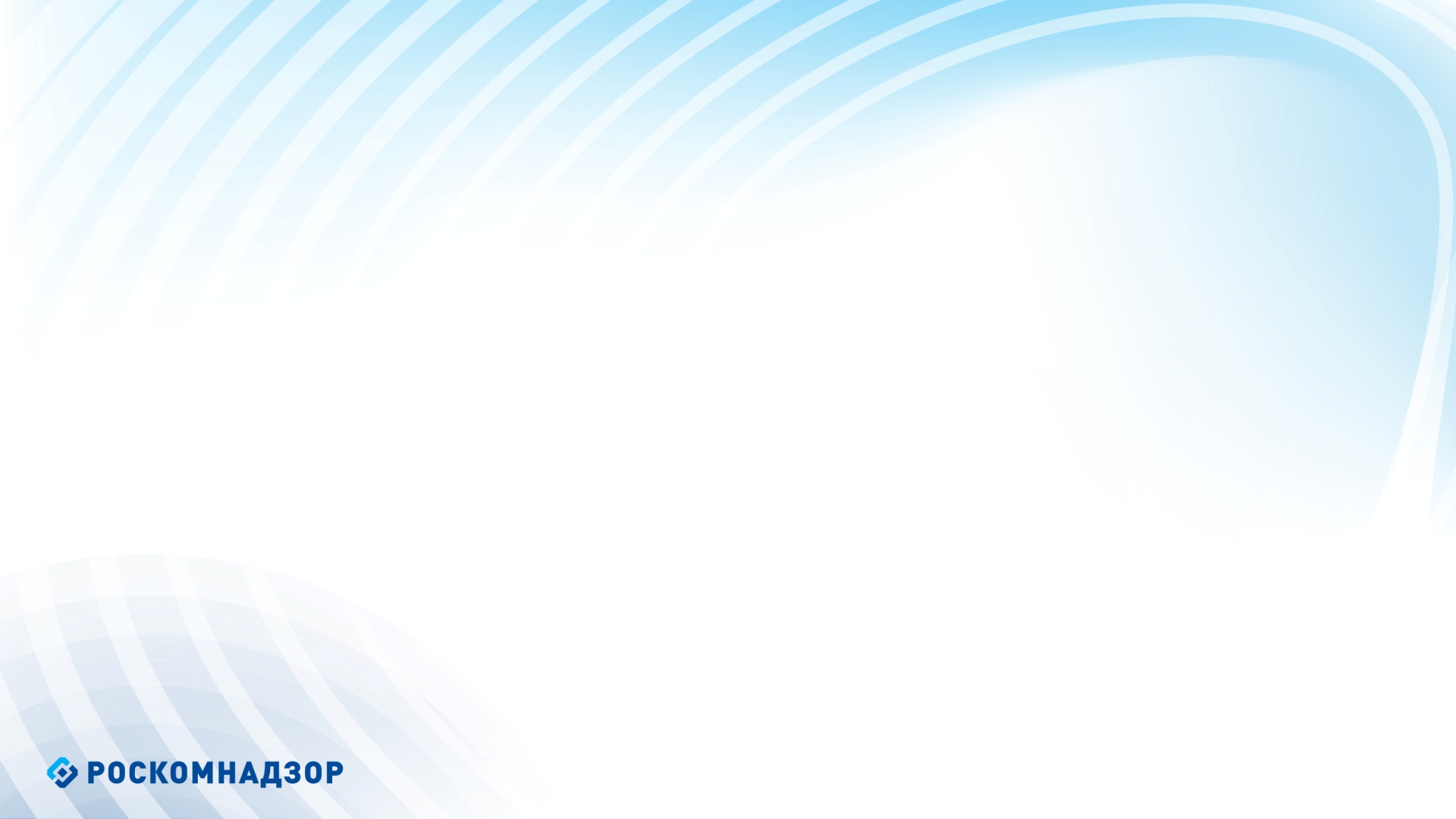 Соблюдение требований ФЗ от 29.12.2010 № 436-ФЗ 
в телеканалах
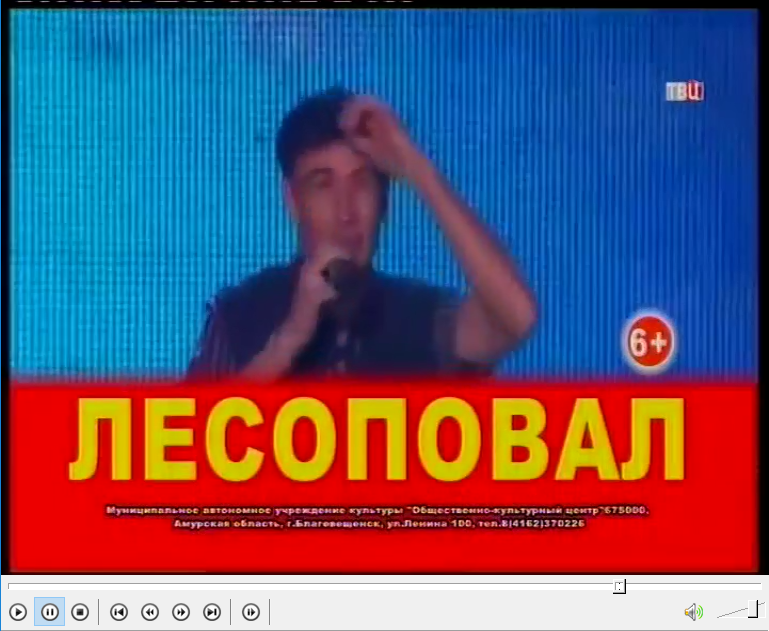 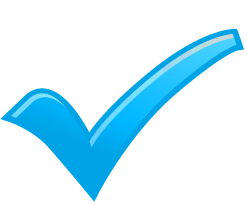 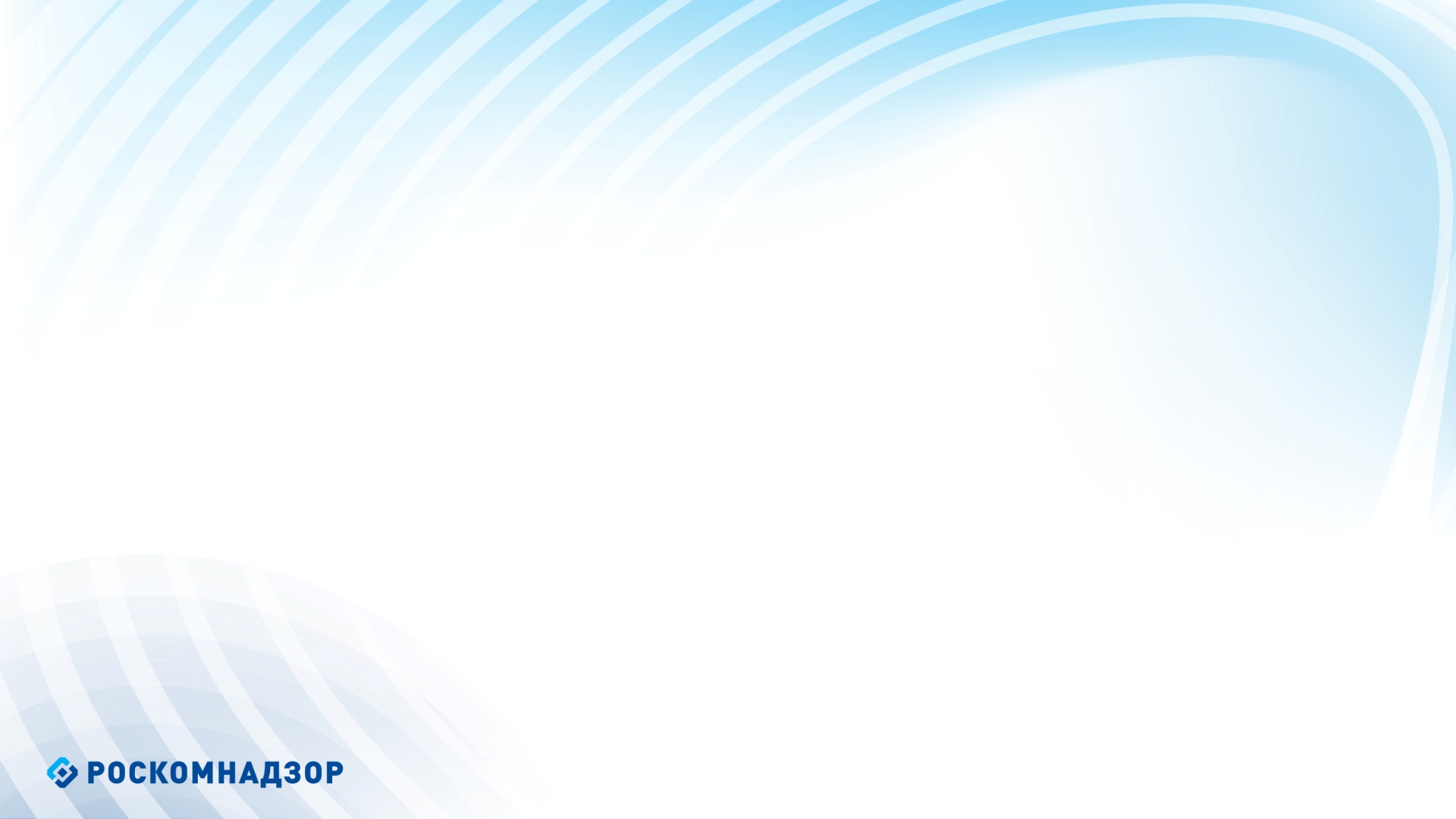 ПОРЯДОК ДЕМОНСТРАЦИИ ЗНАКА ИНФОРМАЦИОННОЙ ПРОДУКЦИИ В НАЧАЛЕ ТРАНСЛЯЦИИ ТЕЛЕПРОГРАММЫ, ТЕЛЕПЕРЕДАЧИ, А ТАКЖЕ ПРИ КАЖДОМ ВОЗОБНОВЛЕНИИ ИХ ТРАНСЛЯЦИИ
1. Размер знака информационной продукции должен быть не менее размера логотипа телеканала.
2. Знак информационной продукции демонстрируется в начале трансляции каждой новой телепрограммы, телепередачи, а также при каждом возобновлении их трансляции (после прерывания рекламой и (или) иной информацией).
3. Продолжительность демонстрации знака информационной продукции в начале трансляции телепрограммы, телепередачи, а также при каждом возобновлении их трансляции (после прерывания рекламой и (или) иной 
информацией) должна составлять не менее 8 секунд.
4. При демонстрации знака информационной 
продукции при телевещании такой знак не 
может накладываться на логотип телеканала.
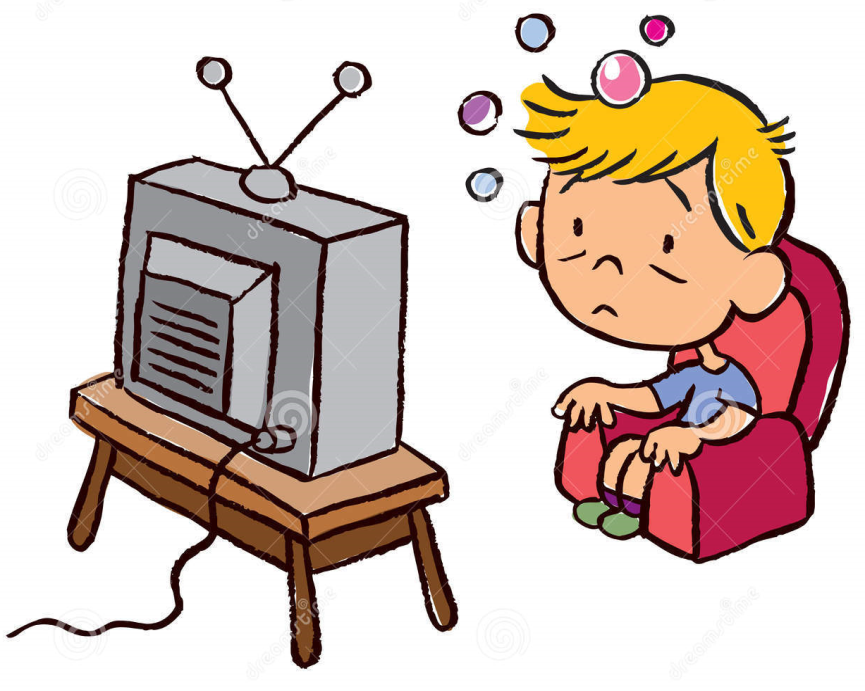 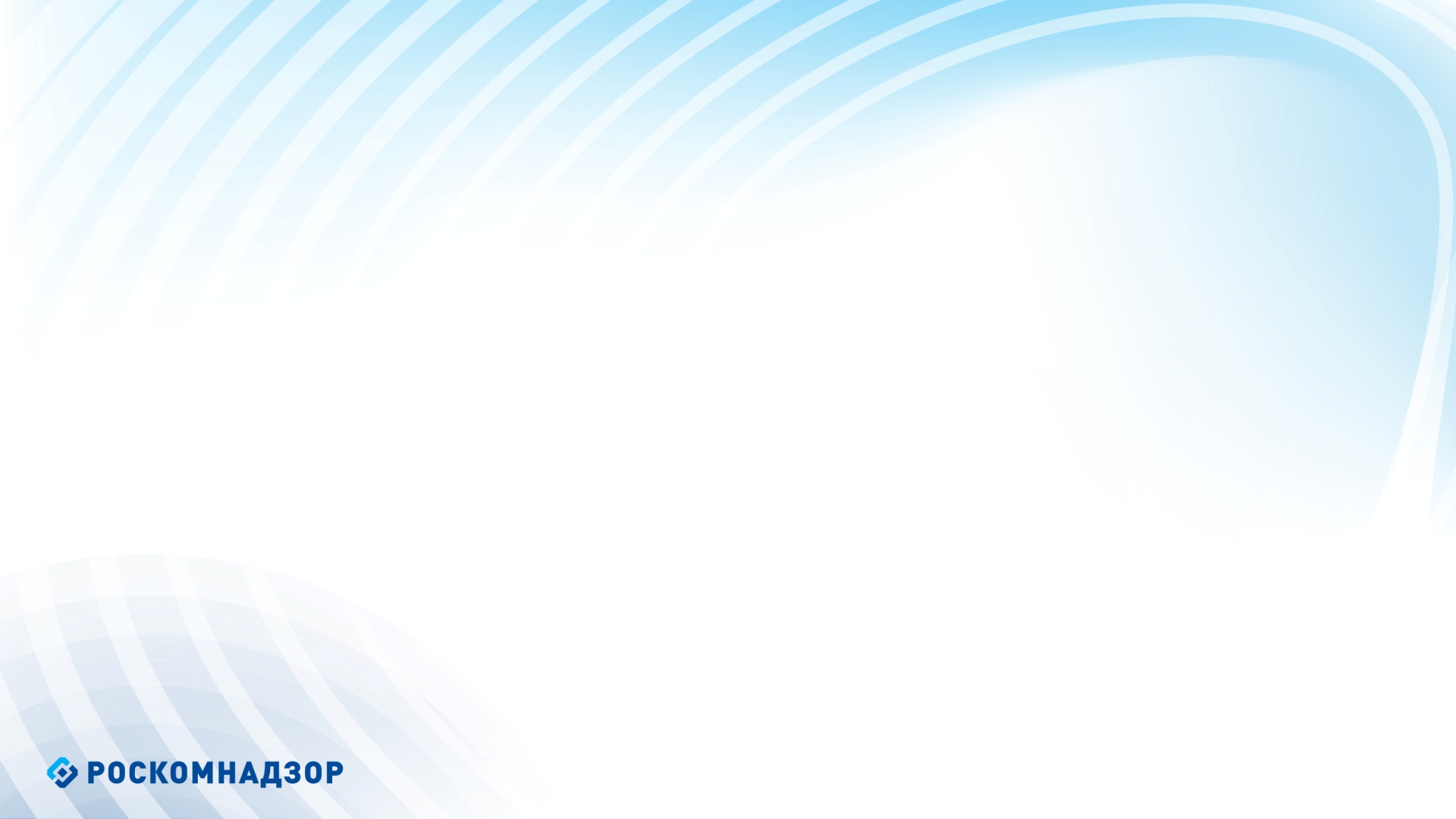 Производитель, распространитель продукции средства массовой информации вправе заключить с лицом, предоставившим ему для опубликования программу теле- и (или) радиопередач, перечень и (или) каталог информационной продукции, гражданско-правовой договор, по которому на указанное лицо возлагается обязанность обозначить знаком информационной продукции такие программы теле и (или) радиопередач, перечень и (или) каталог информационной продукции
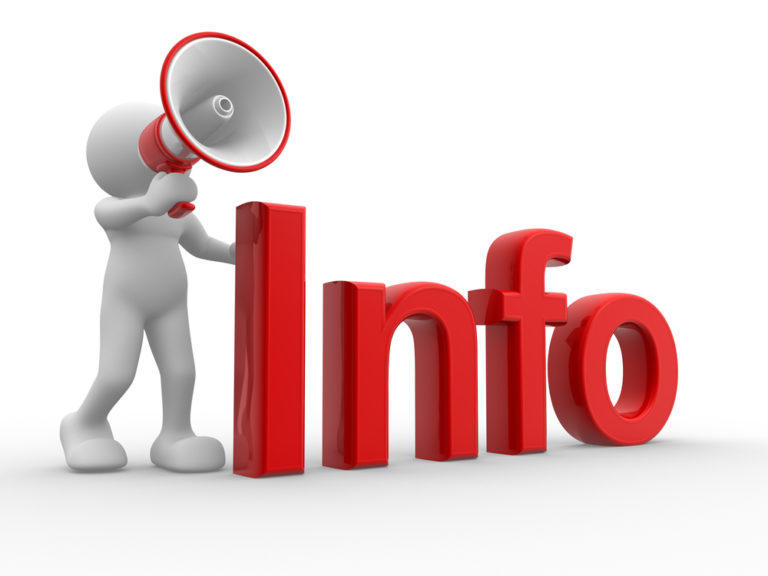 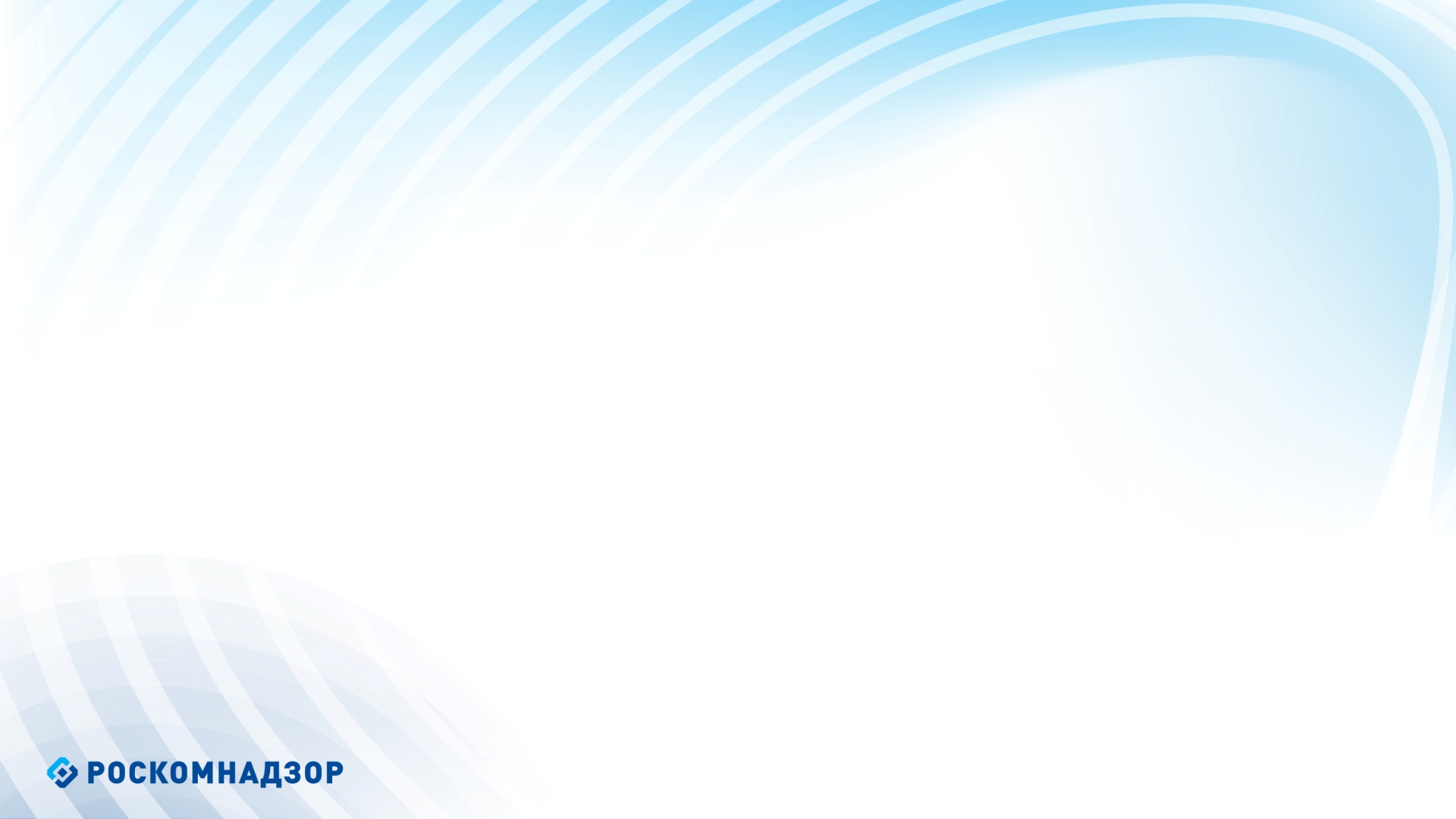 Соблюдение требований ФЗ от 29.12.2010 № 436-ФЗ 
в радиоканалах
«Вещает средство массовой информации радиоканал "Первое Амурское" зарегистрировано Управлением Федеральной службы по надзору в сфере связи, информационных технологий и массовых коммуникаций по Амурской области, серия ЭЛ № ТУ 28-00365 от 26.11.2018. Для лиц старше 12 лет»

«Вещает СМИ радиоканал "Русское радио Благовещенск", зарегистрировано Управлением Федеральной службы по надзору в сфере связи, информационных технологий и массовых коммуникаций по Амурской области ЭЛ № ТУ 28-00192. Радиоканал не предназначен для детей младше 12 лет» 

«В эфире средство массовой информации "Курьер". Свидетельство о регистрации серия ЭЛ № ТУ 28 -00169 выдано Управлением Роскомнадзора по Амурской области. 
Без возрастных ограничений»
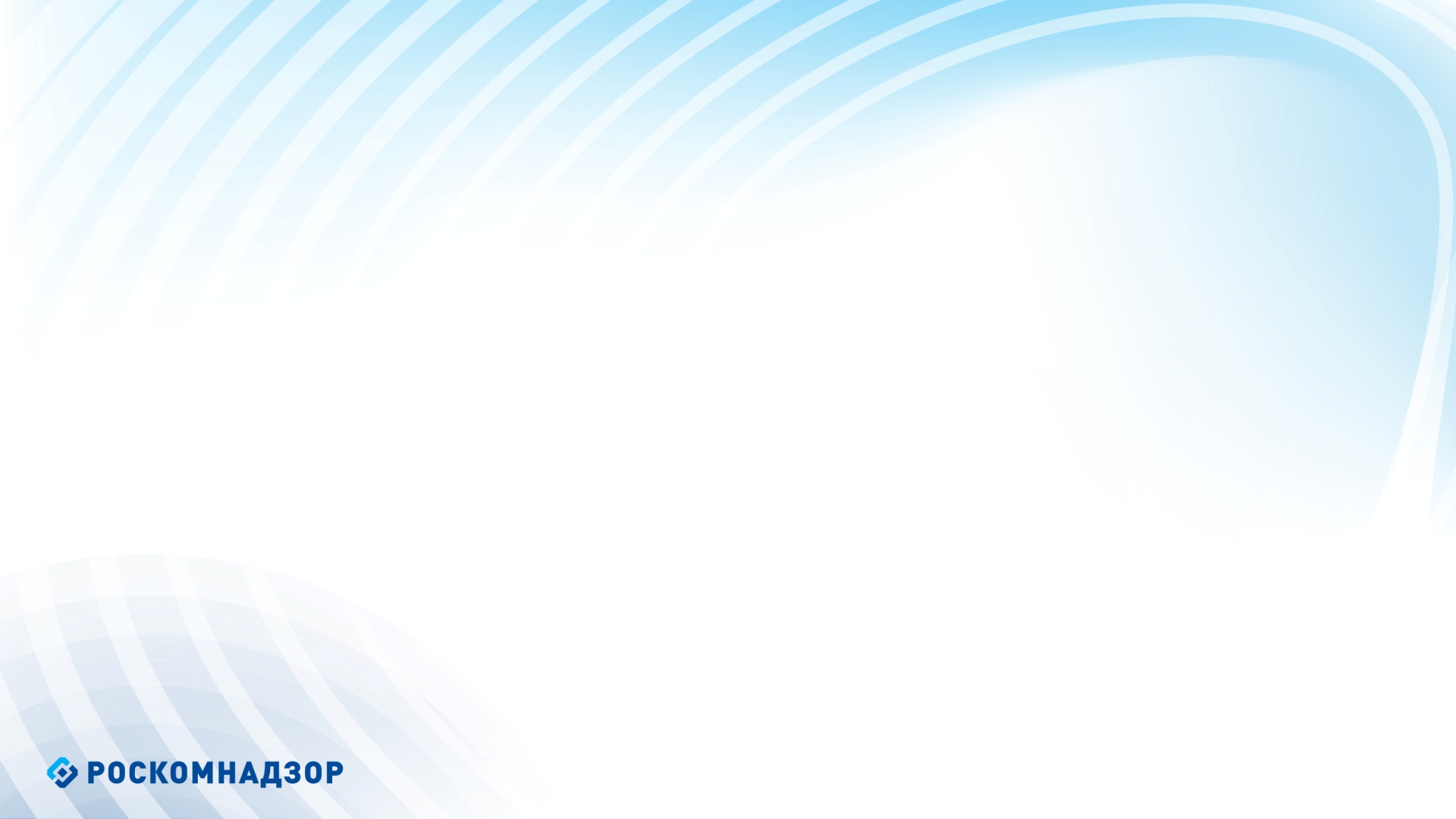 За нарушение установленного порядка распространения среди детей продукции средства массовой информации, содержащей информацию, 
причиняющую вред их здоровью и 
развитию, предусмотрена 
административная ответственность!
ВАЖНО!
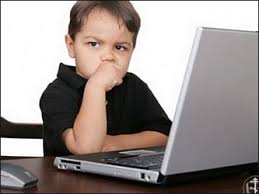 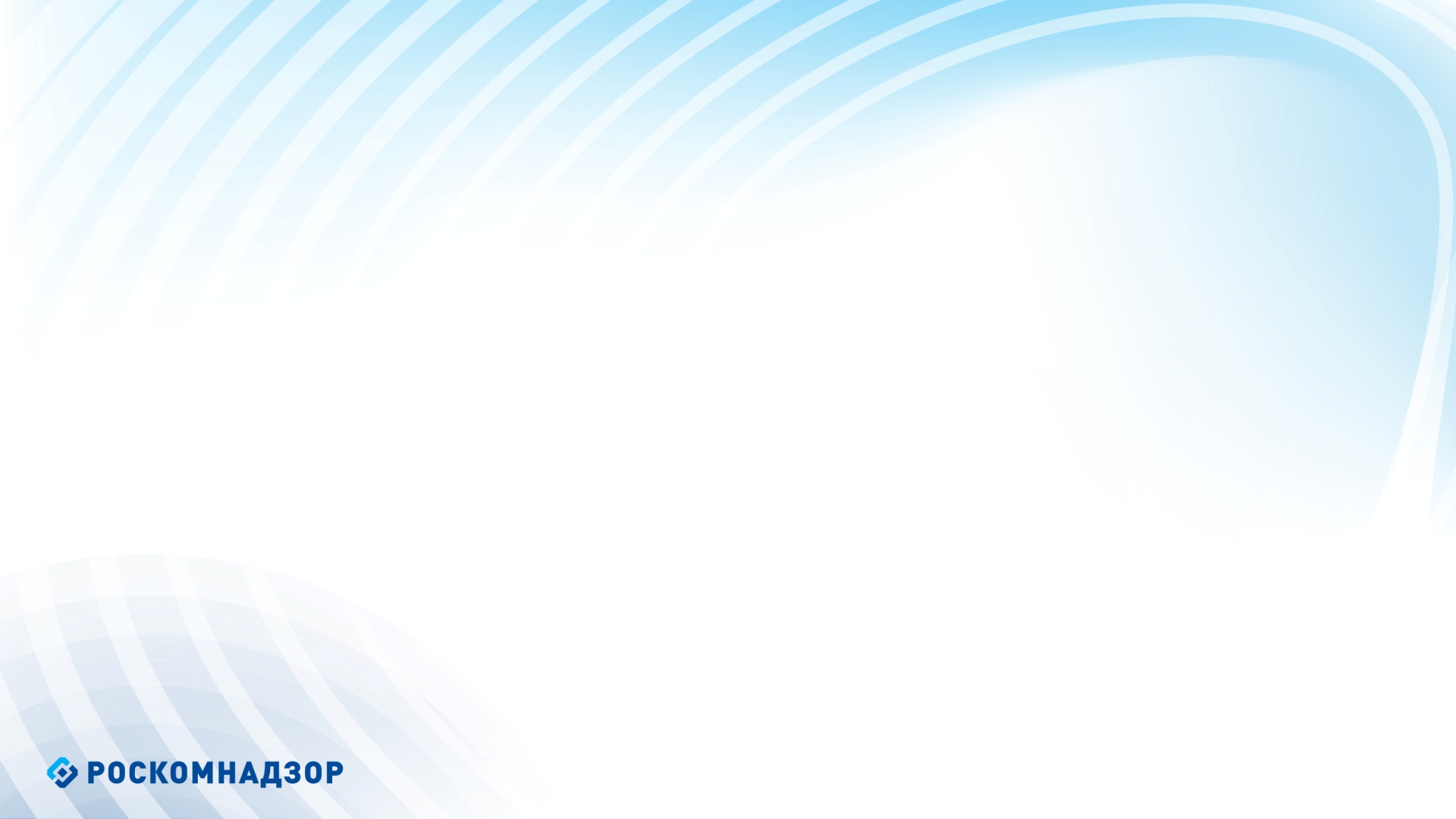 СПАСИБО ЗА ВНИМАНИЕ!
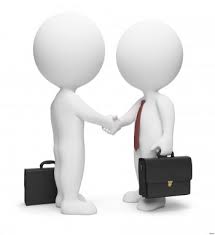 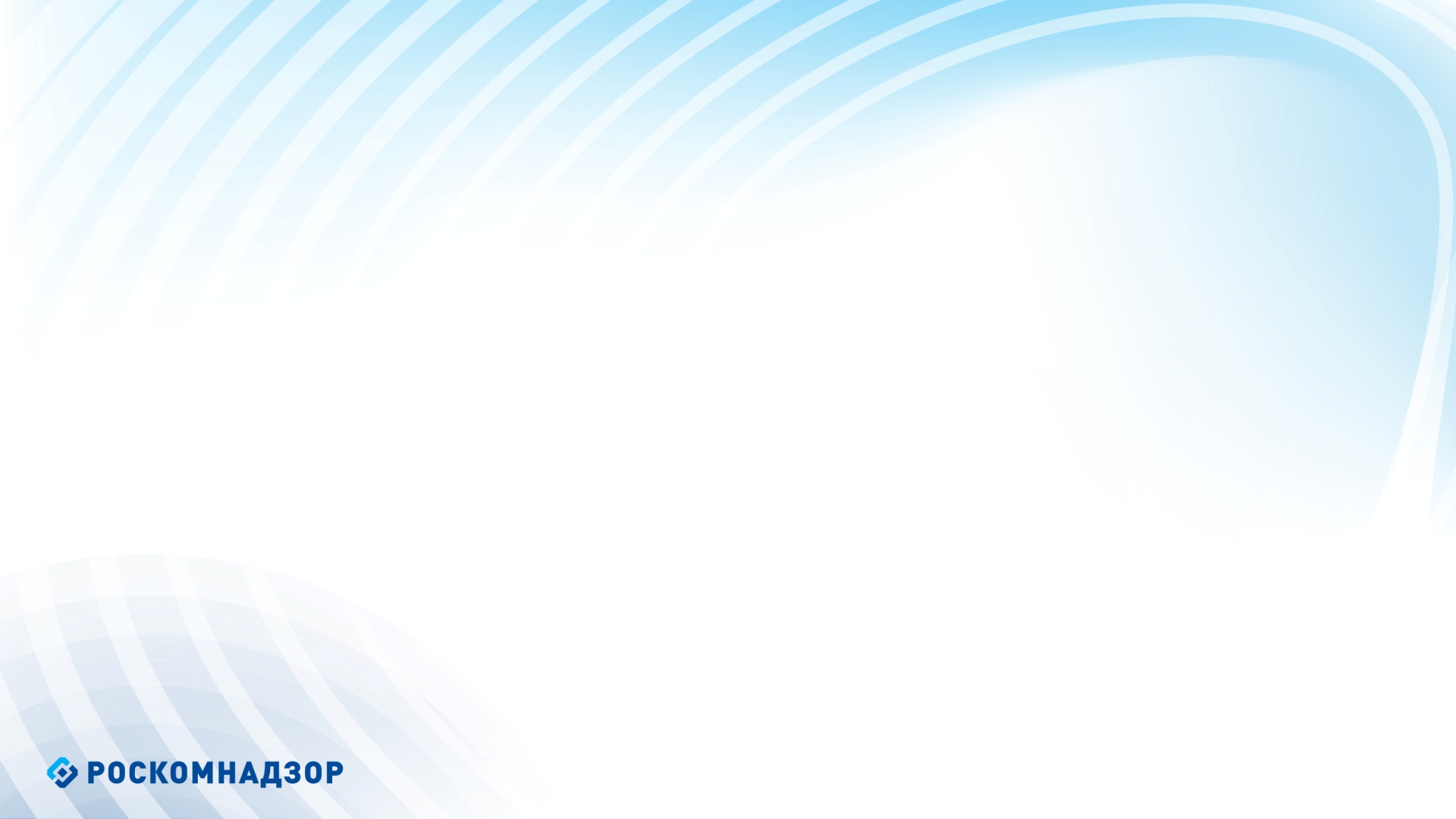 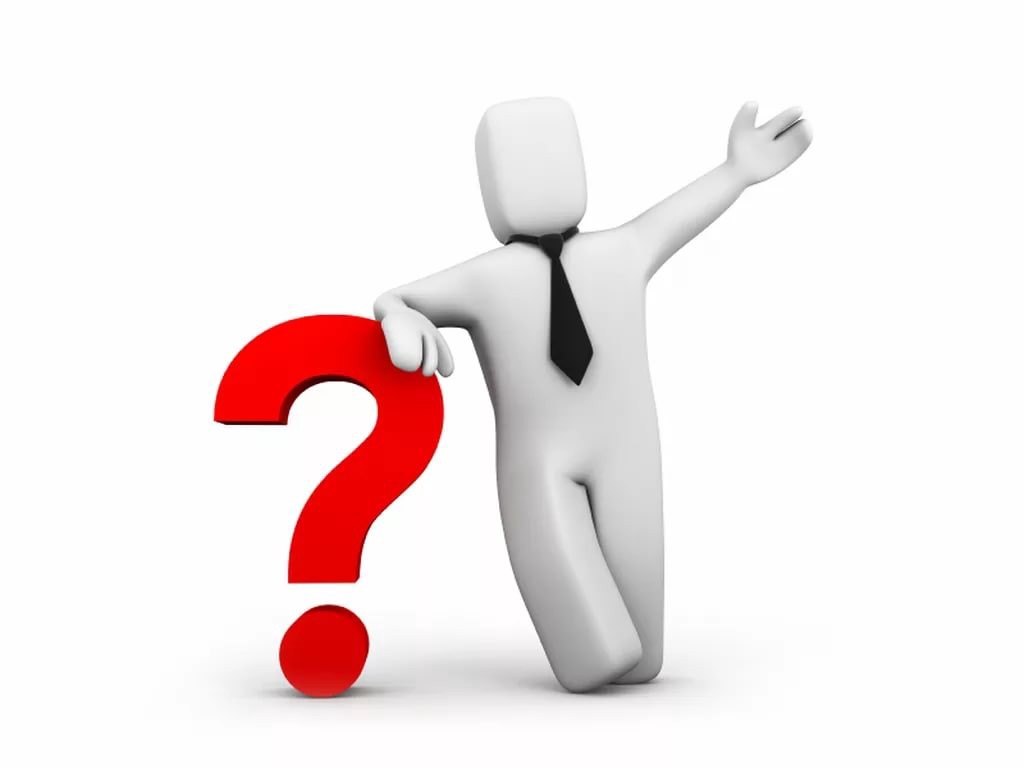